Герои-земляки
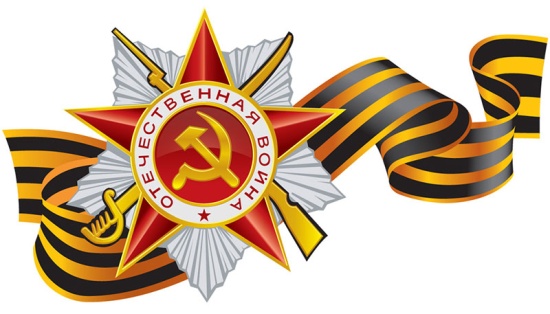 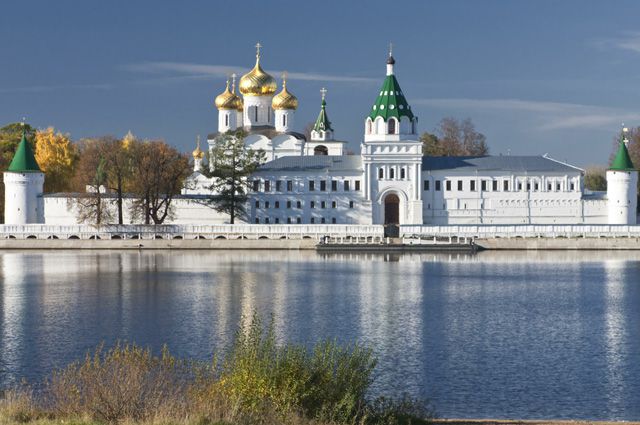 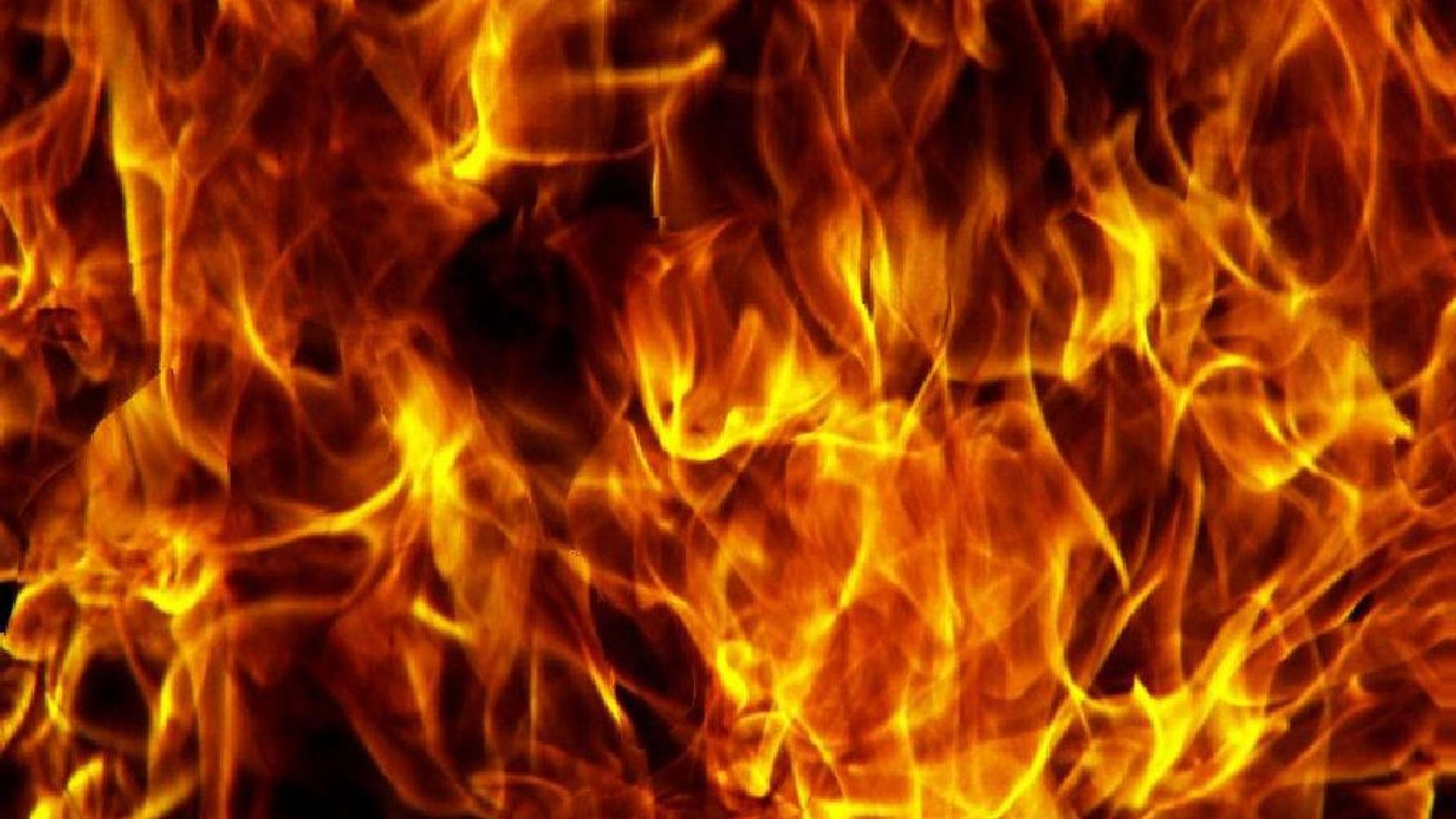 Тютин 
Дмитрий Юрьевич 
(05.09.1987 – 01.12.2009)
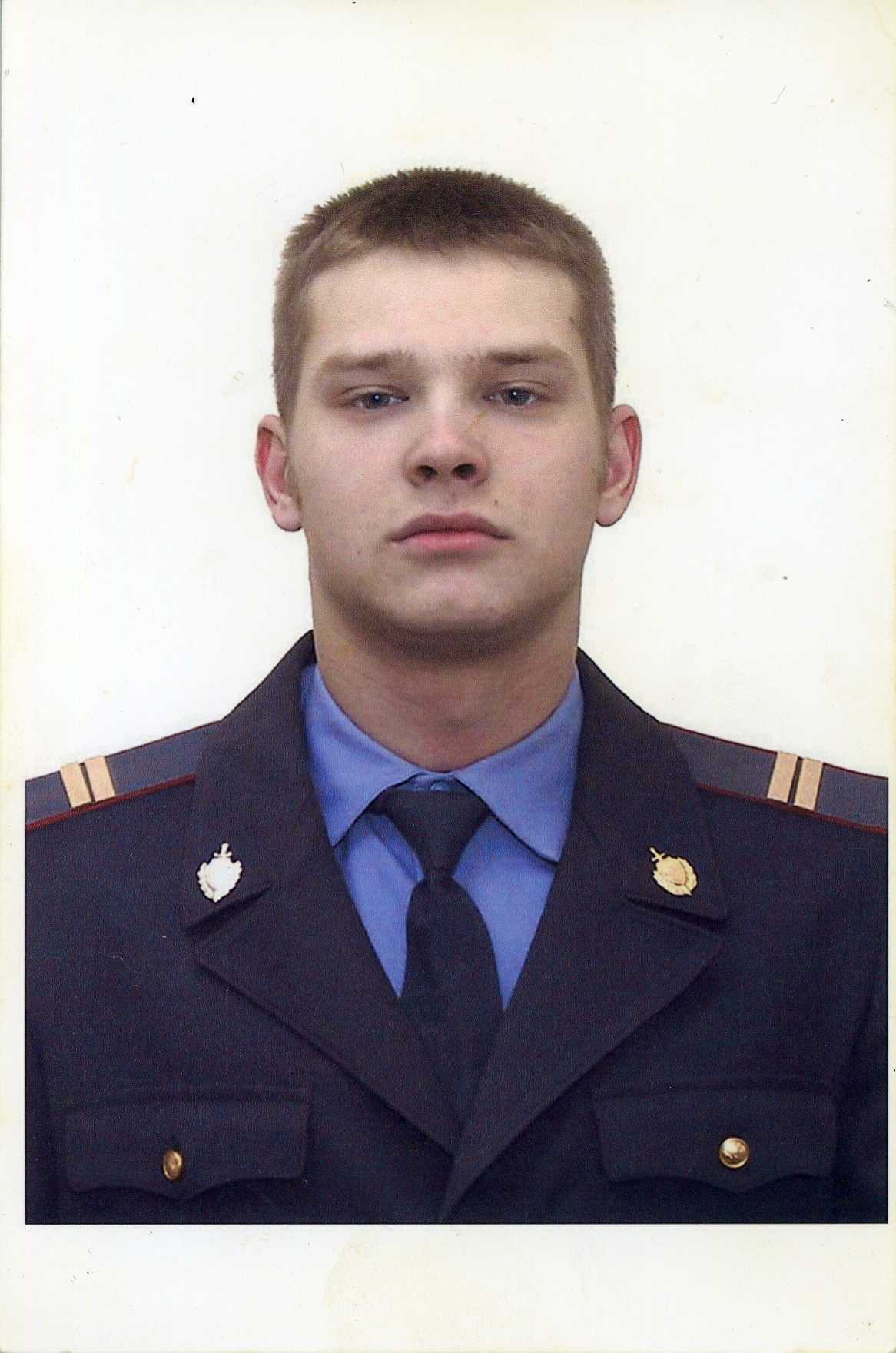 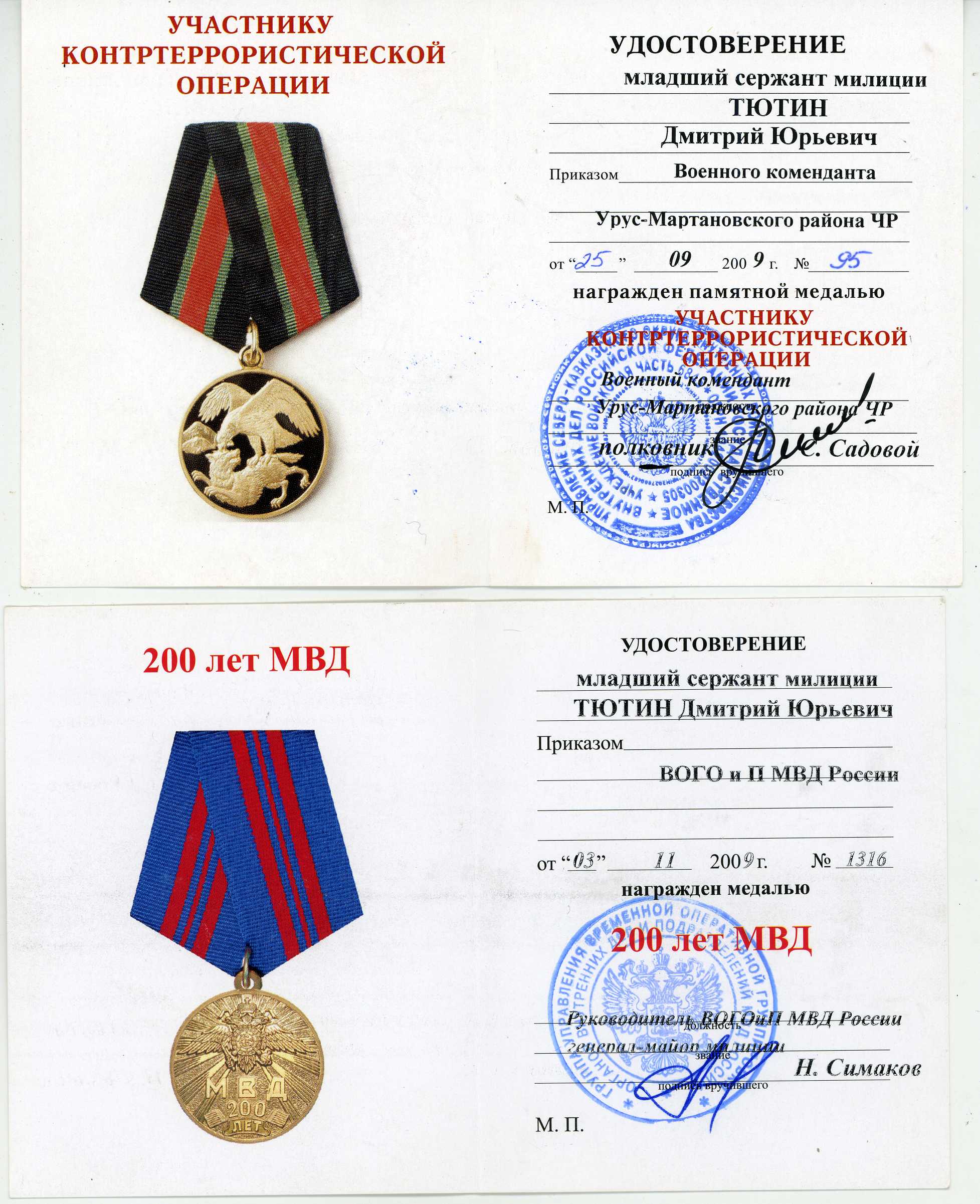 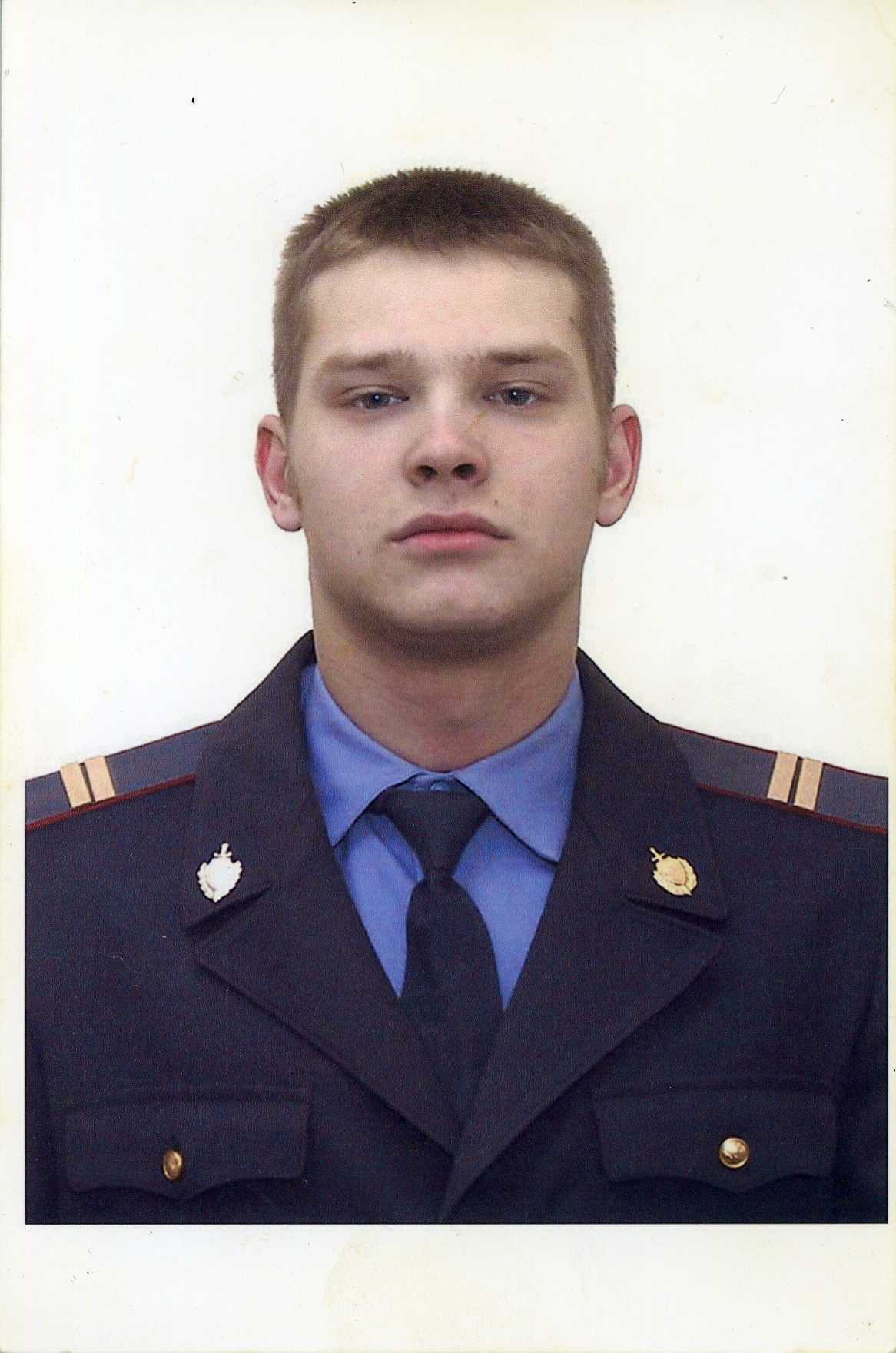 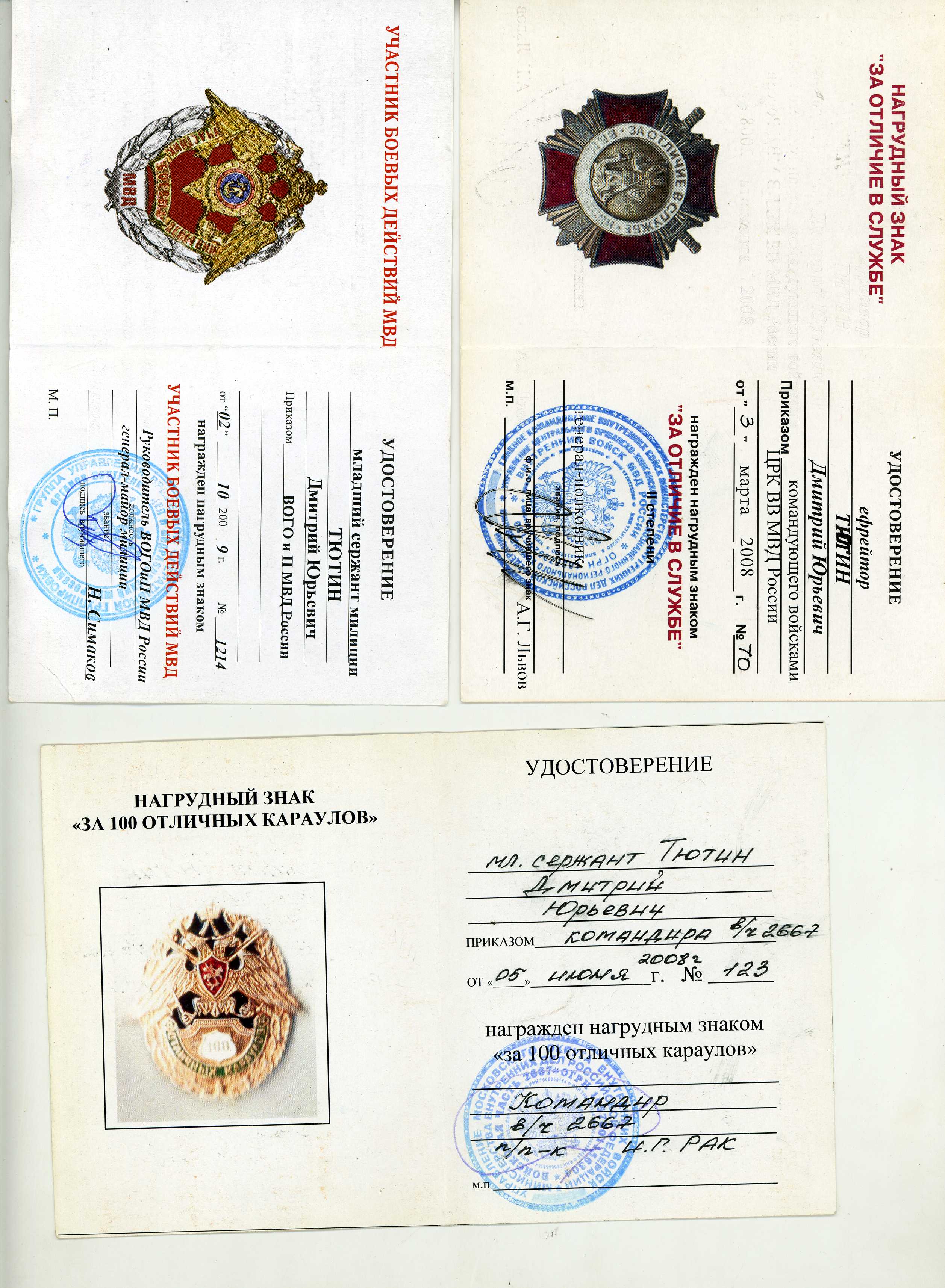 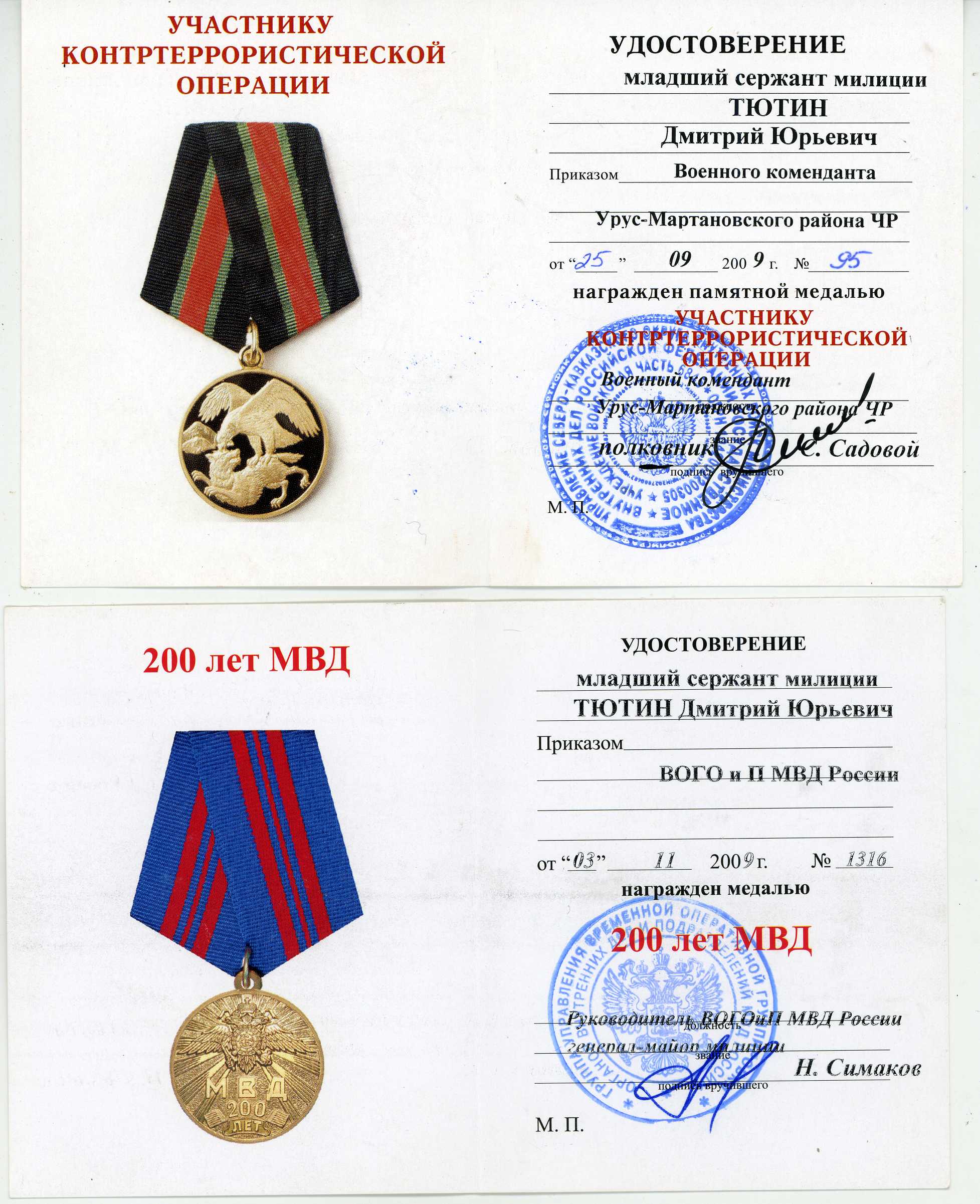 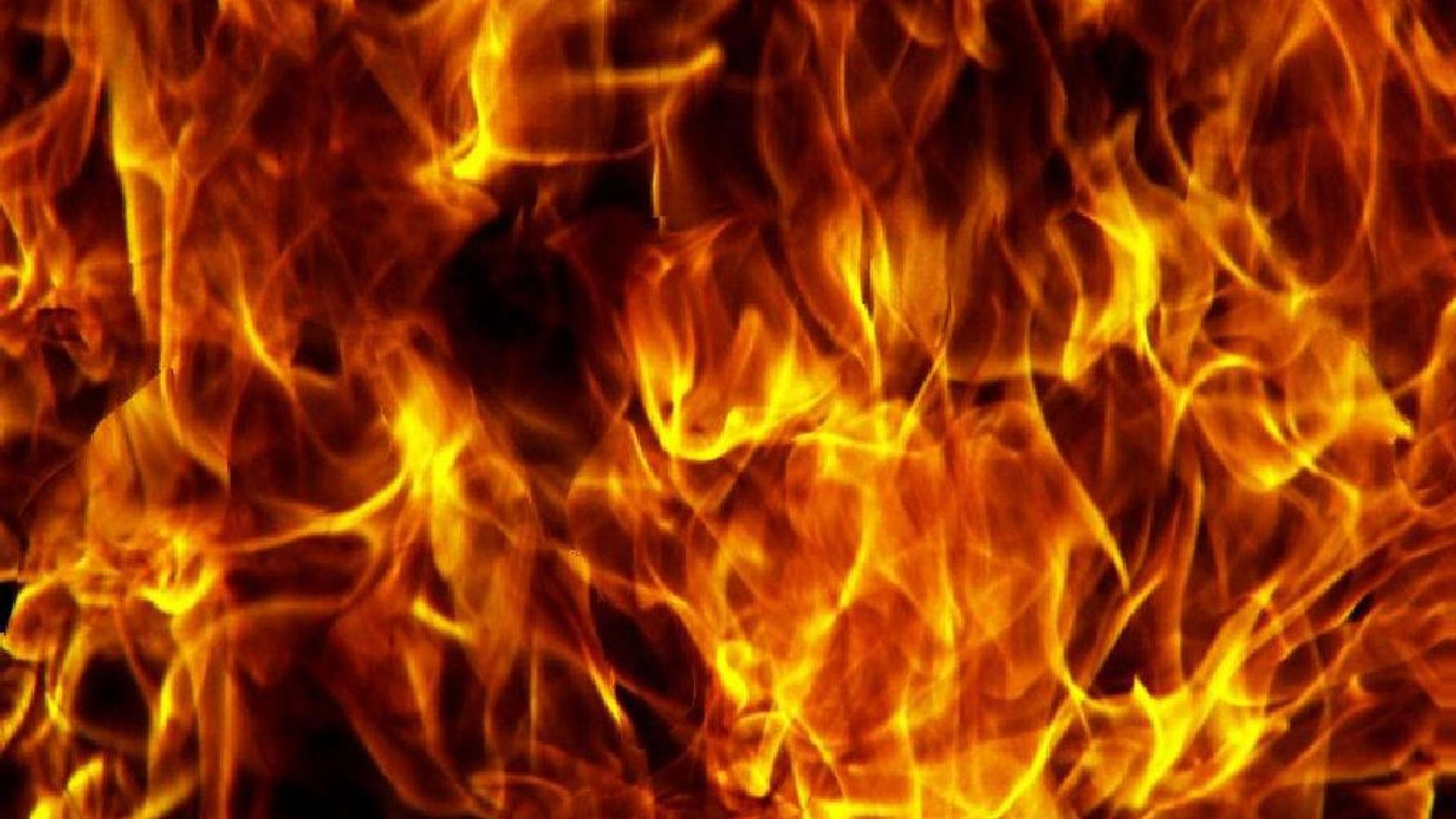 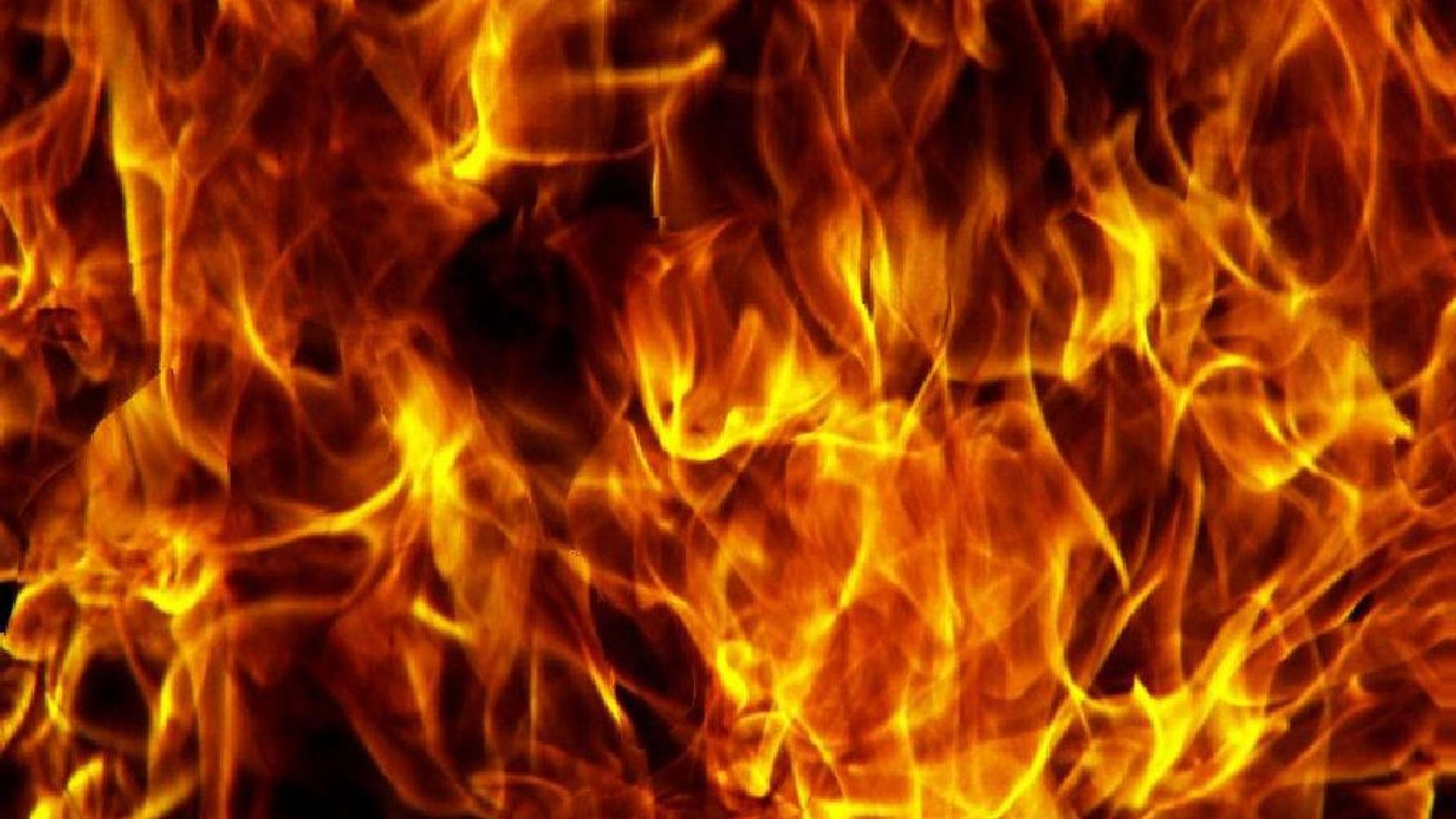 Юрий Беленогов
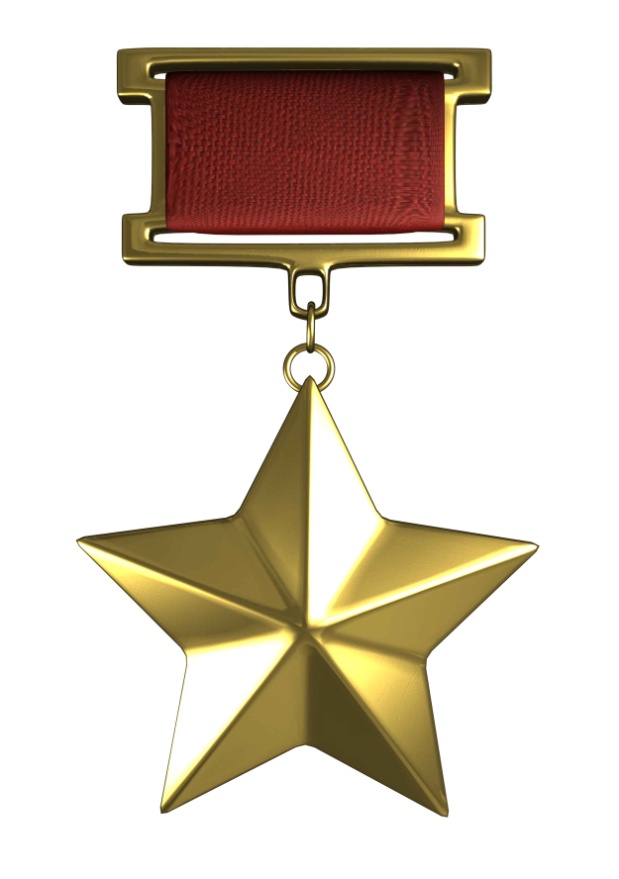 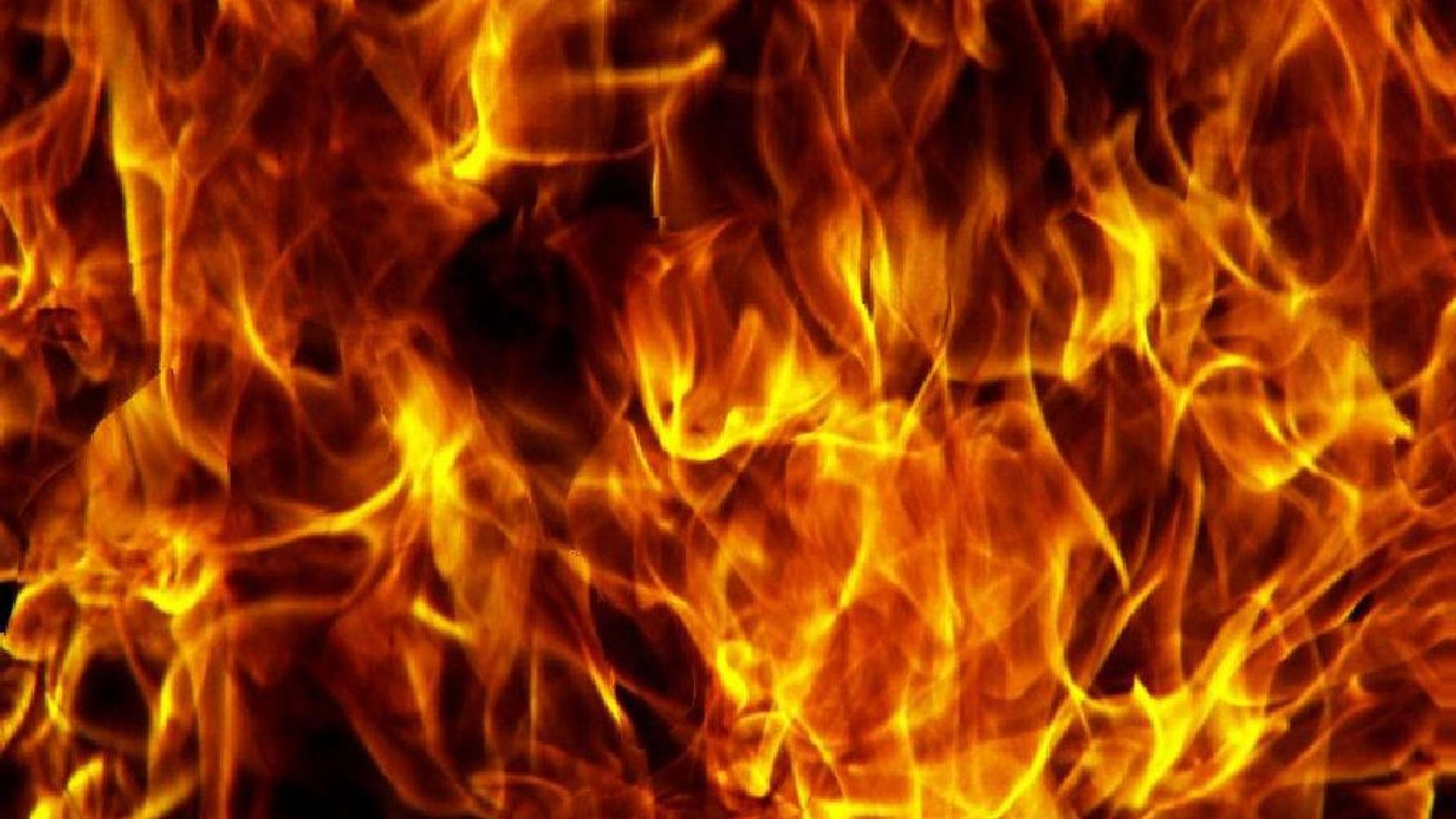 Юрий Смирнов
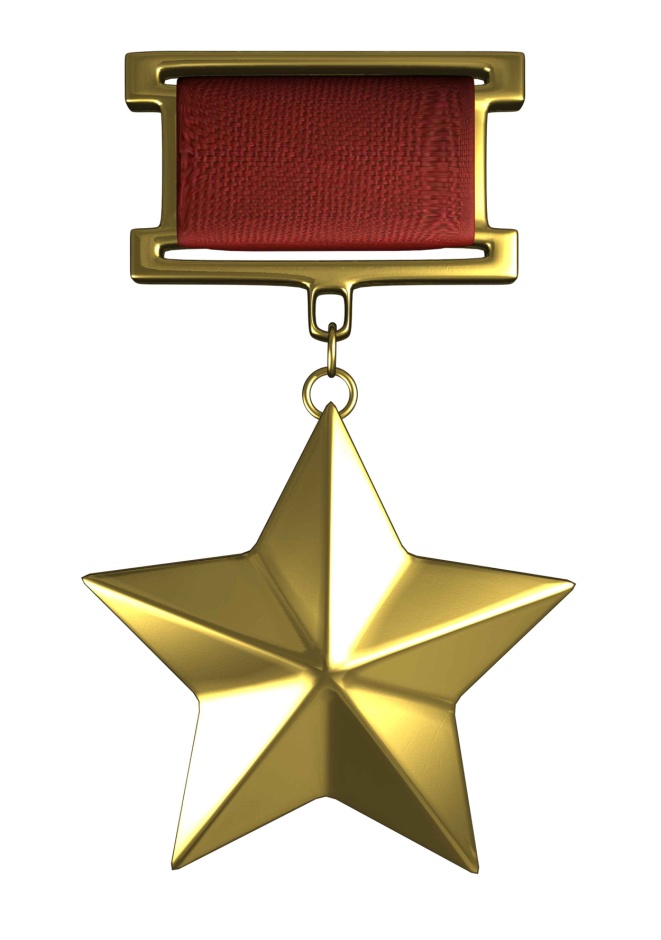 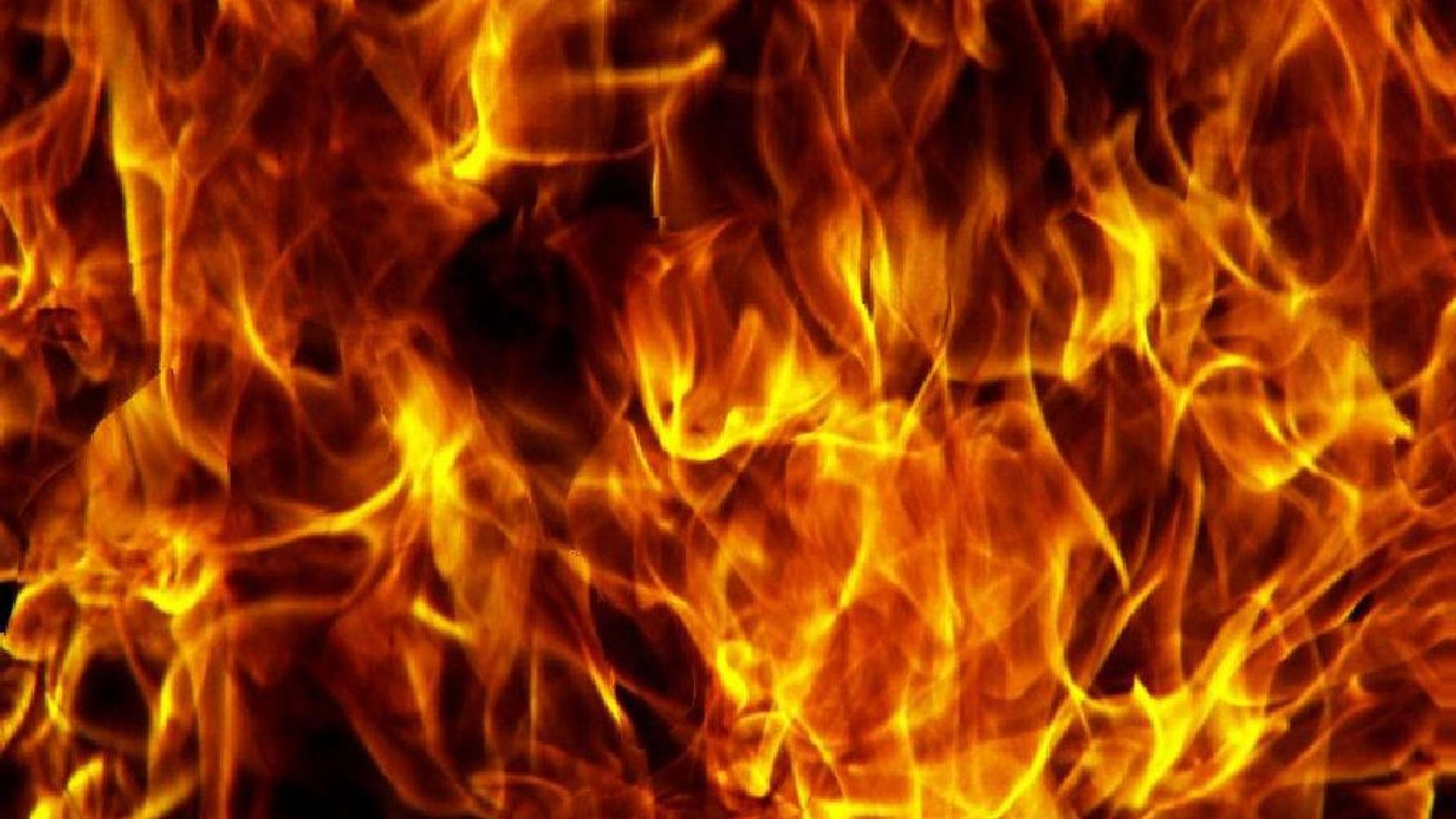 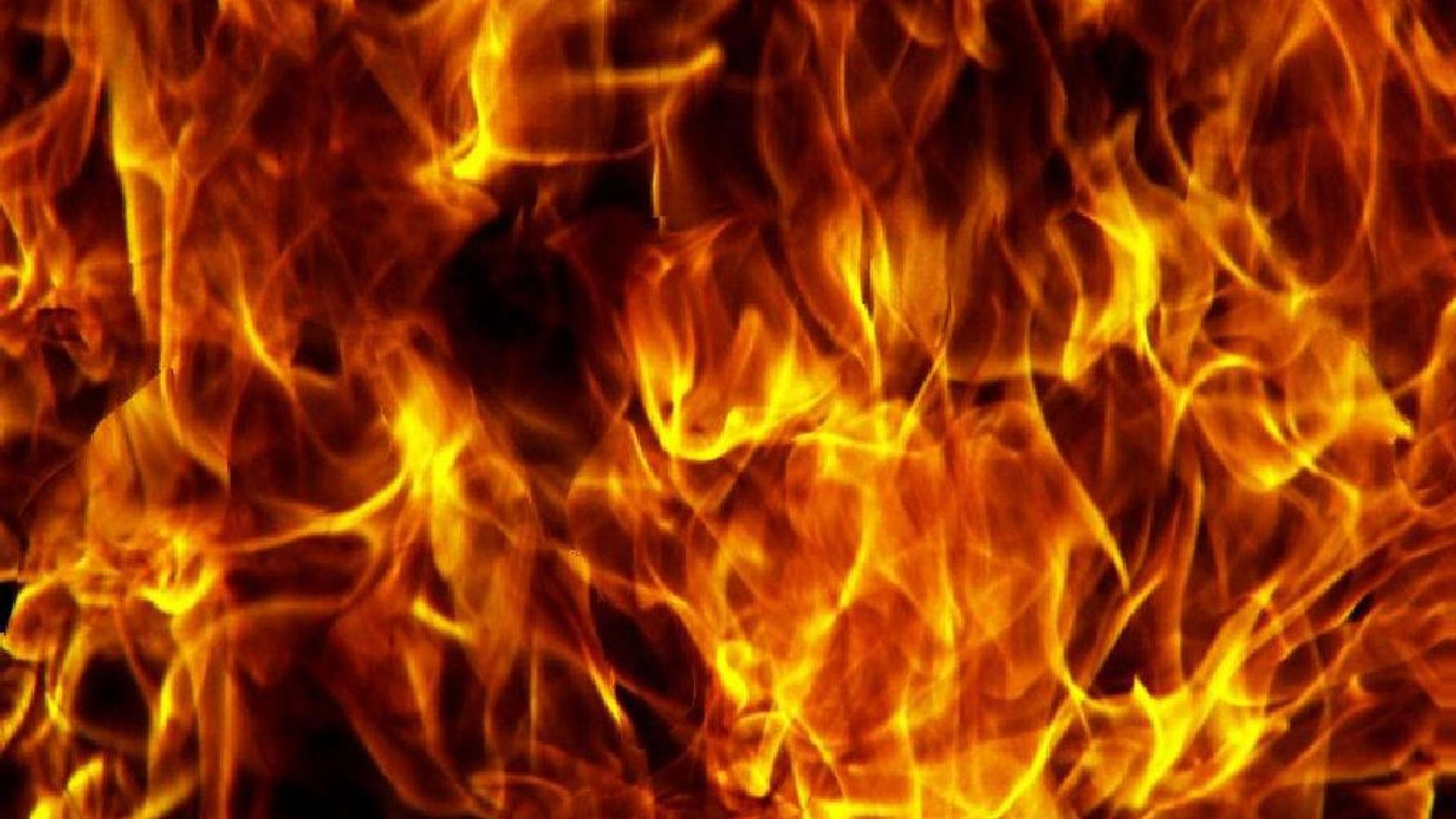 Алексей Голубков
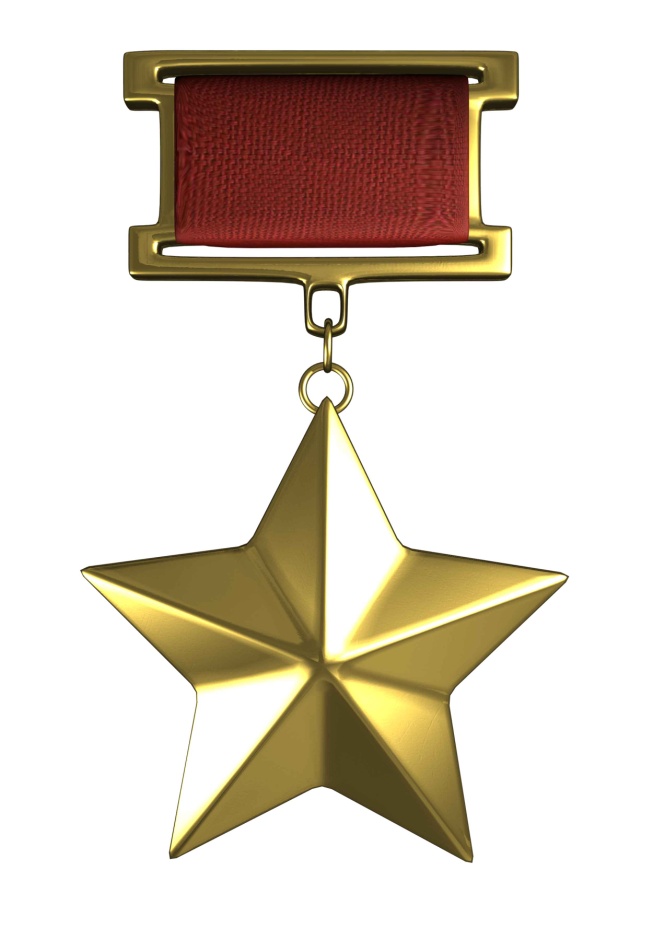 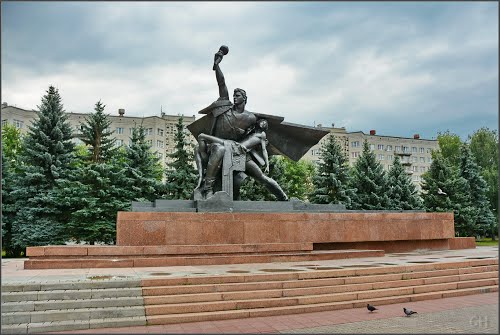